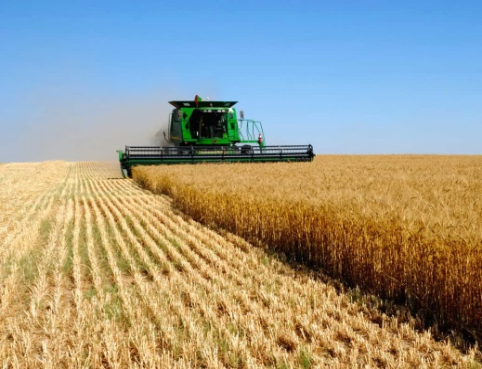 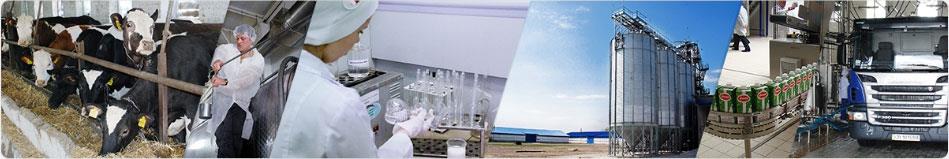 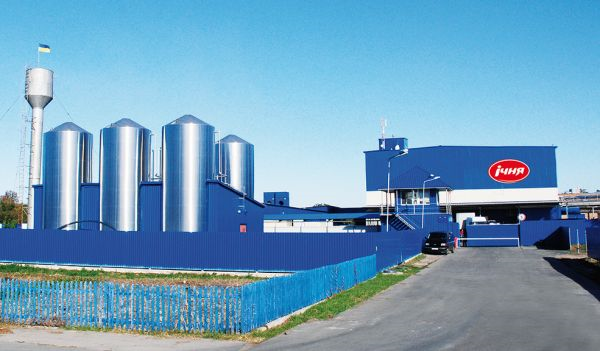 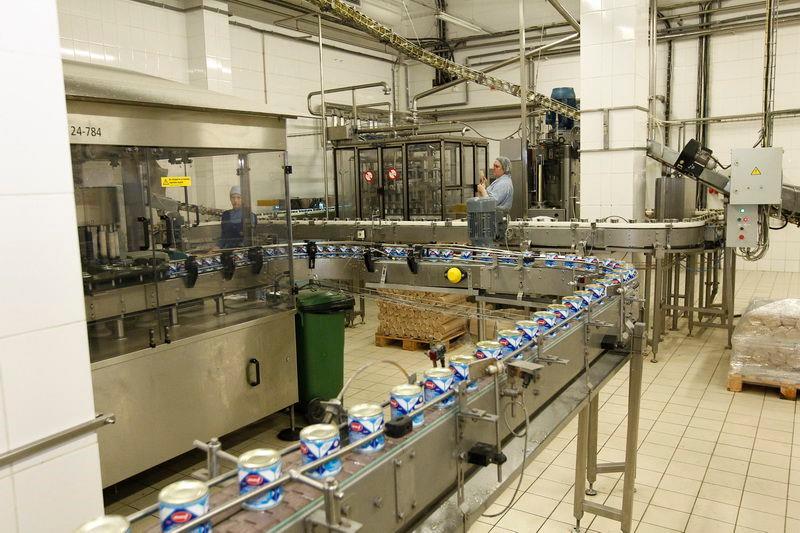 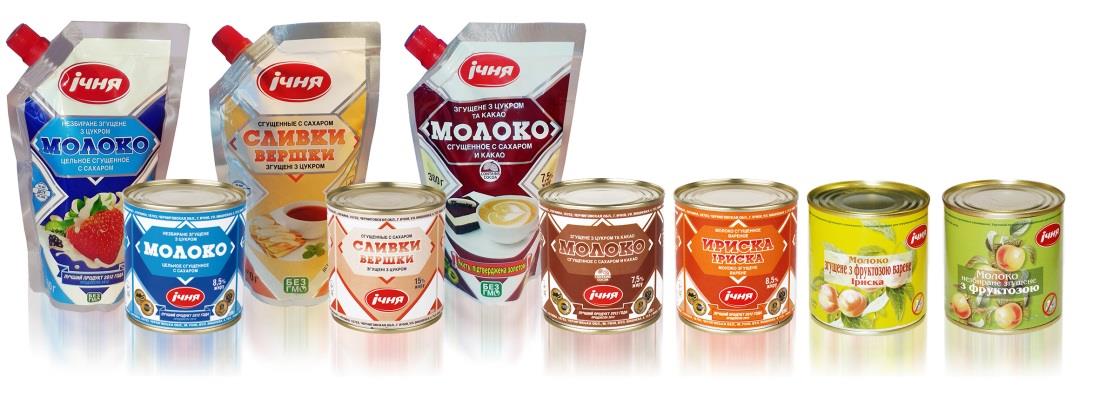 GROUP OF COMPANIES «PRAVIO»
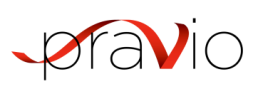 2019
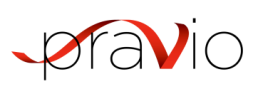 Group of companies PRAVIO
PRAVIO - is a mutually integrated businesses
consolidated into holding company – producer of canned dairy products
Agriculture and farming
Dairy business
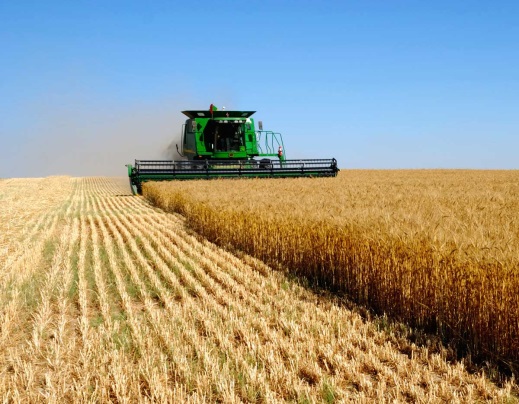 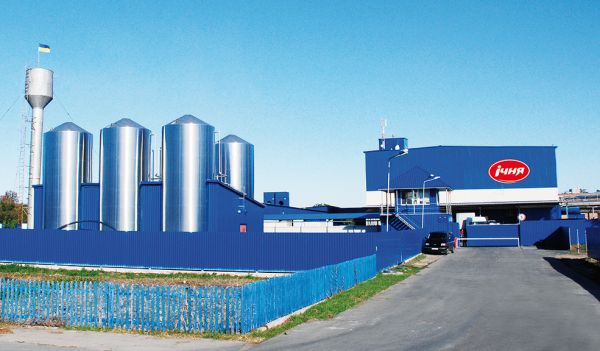 JSC Ichnya Condensed Milk Company
LLC Pravagro
LLC Proviant
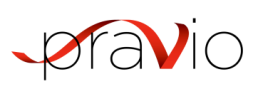 Group of companies PRAVIO
Agriculture and farming 
In 2018, Ukraine received a record harvest of grain - 70.1 million tons, which will allow exports of 47-50 million tons of grain. Including our holding, which exports about 70 thousand tons of grain annually. The main export directions are traditional - the EU countries, as well as North Africa and Asia.
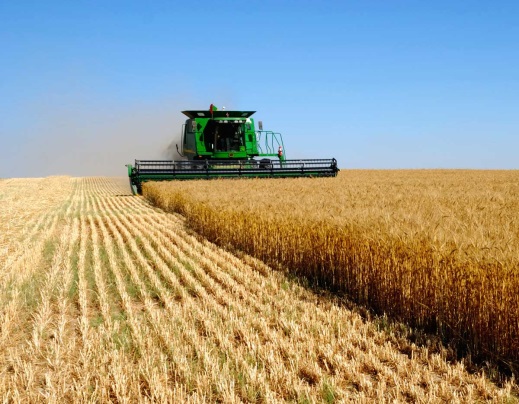 Pravio Agricultural holding owns a land bank of 11.5 thousand hectares, which is concentrated in the north of Ukraine in the Chernihiv region.
Own machinery and equipment: tractors, cultivators, seeders, bunker reloaders, sprayers; mineral fertilizer spreaders; telescopic loader and others.
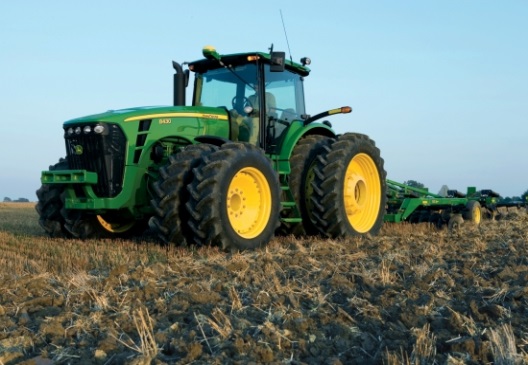 In the structure of companies there is an elevator complex for drying grain with a capacity of 1200 t / day.
The holding is equipped with its own storage capacity of grain in the amount of 75 thousand tons.
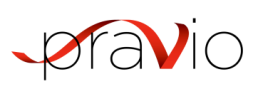 Group of companies PRAVIO
PRAVIO - is a mutually integrated businesses
consolidated into holding company – producer of canned dairy products
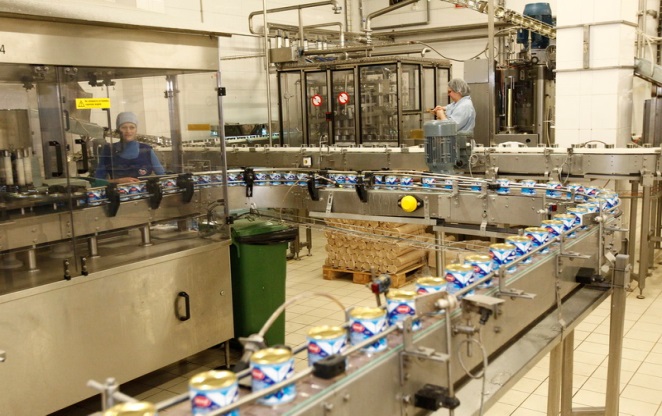 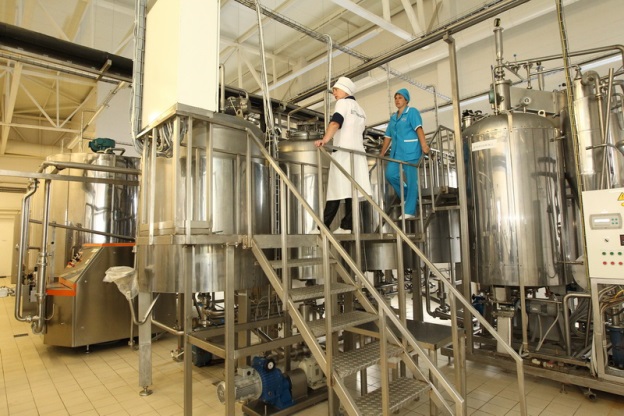 JSC Ichnya Condensed Milk Company - this is a European-level milk processing plant in Ukraine, which is the undisputed leader in the Ukrainian market for the production of condensed milk
JSC Ichnya Condensed Milk Company  - modern production complex, designed and built on the basis of modern technologies that meet the most stringent requirements of world standards.
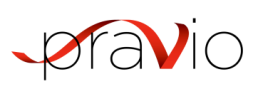 Assets of PRAVIO: Ichnya Condensed Milk Company
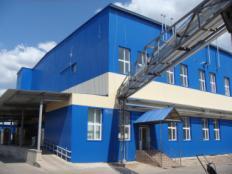 Production facilities
Location: 		town of Ichnya, Chernigiv region
Total area of land plot:	3,8 hectares
Total space area:	5 246 square meters
Space area of canning
manufactory:	800 square meters (fully renovated)
Also renovated according to high International standards:
manufacturing laboratory, testing room, administrative facilities, systems of heating, sewerage, electricity supply
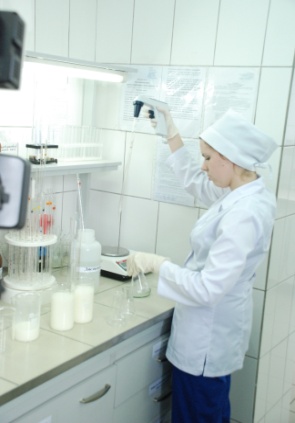 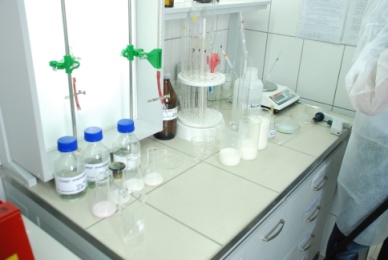 Storage facilities
Location:		5 km from production site
Total area  of the plot :	10,5 hectares
Total space area: 	6 433 square meters
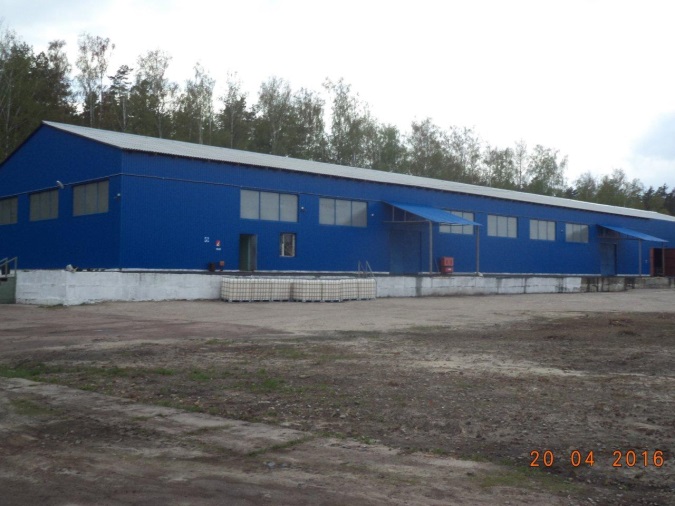 Sweetened condensed milk production (market share by production volume – 23 %)
LLC Proviant - export to more than 70 countries abroad 
and distribution in Ukraine
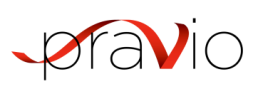 Statistics
70% of total production is exported to more than 65 countries of the world

30% of the total volume of production is the domestic market

The volume of production at the moment is 80 tons/day of finished goods

Sales volume - 5 million pcs / month

We occupy 60% of Ukraine's total condensed milk exports 

The remaining 40% are shared among 6 manufacturers

Exports in April 2019 amounted to 1,400 tons of finished products (out of a total of 2,200 tons)
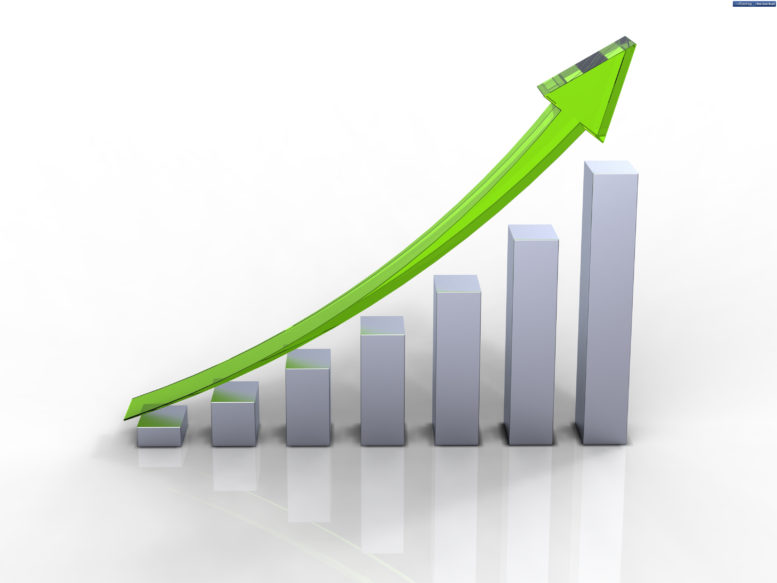 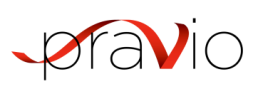 PRAVIO: Production Volumes in 2014-2018
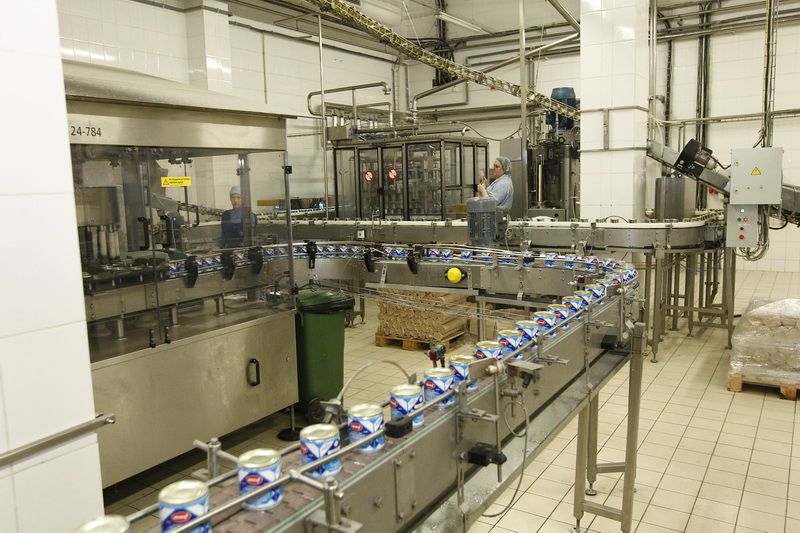 Production capacities
(in provisional quantity): 
    
per month        8 500 000  tins
    per year   102 000 000  tins*				                 * (since 2018)
Actual production volumes
for the recent years:

2018	65 970 000 tins
2017	64 460 000 tins
2016	63 540 000 tins
2015	61 890 000 tins
          2014	        60 330 000 tins
2014    2015    2016    2017   2018
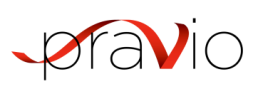 Supply For Retail Consumers in Ukraine
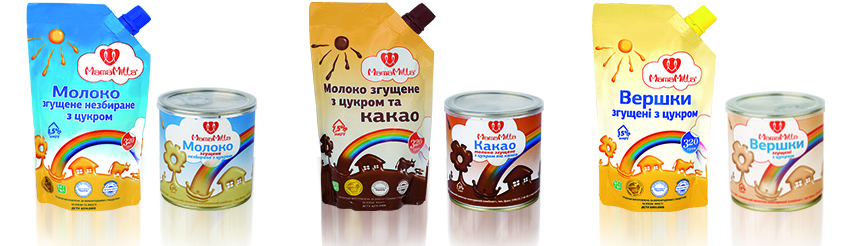 Products for premium
segment
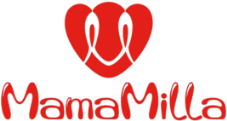 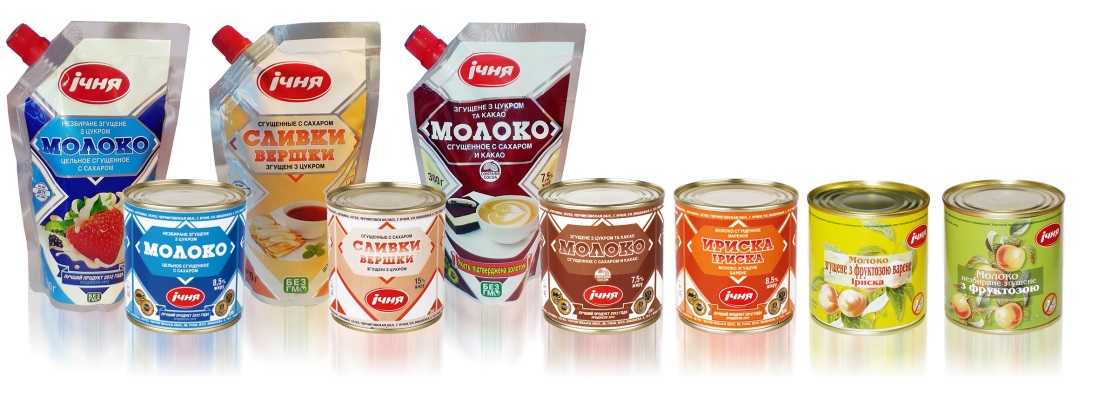 Products for medium
price segment
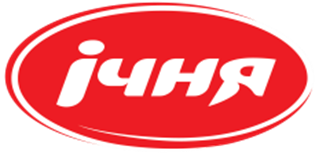 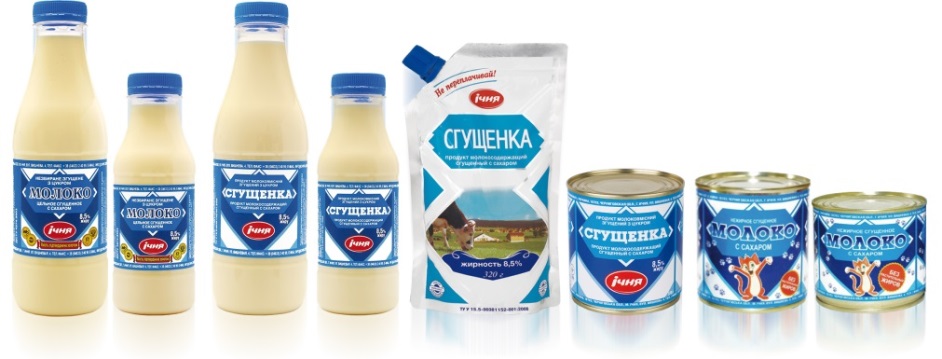 Products for low price segment
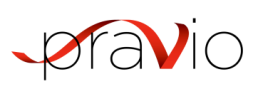 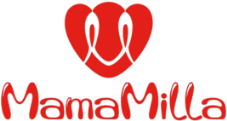 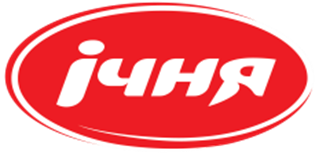 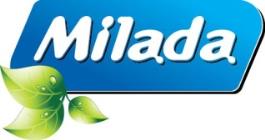 Thank you for your attention!
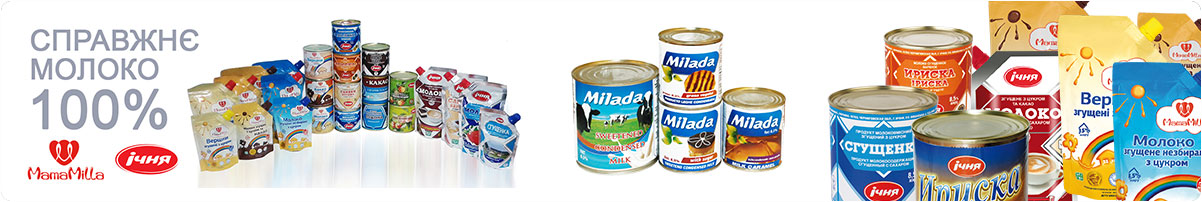 Deputy CEO Serhii Zaporoshchuk+380504652083